3D PRINTER       Выполнил: Мартьянов Владимир Максимович            Руководитель: Шабалин Кирилл Владимирович                                      Центр робототехники и АСУ Тюменской области                                                                                               г.Тюмень – 2019 г.
Цель: создать собственный  3D-принтер
Объектом исследования: аддитивные технологии.
Задачи:1. Изучить историю появления  и области применения 3D-принтера; 2. Начертить модель принтера, собрать механику и электронику;3. Настроить программный код.
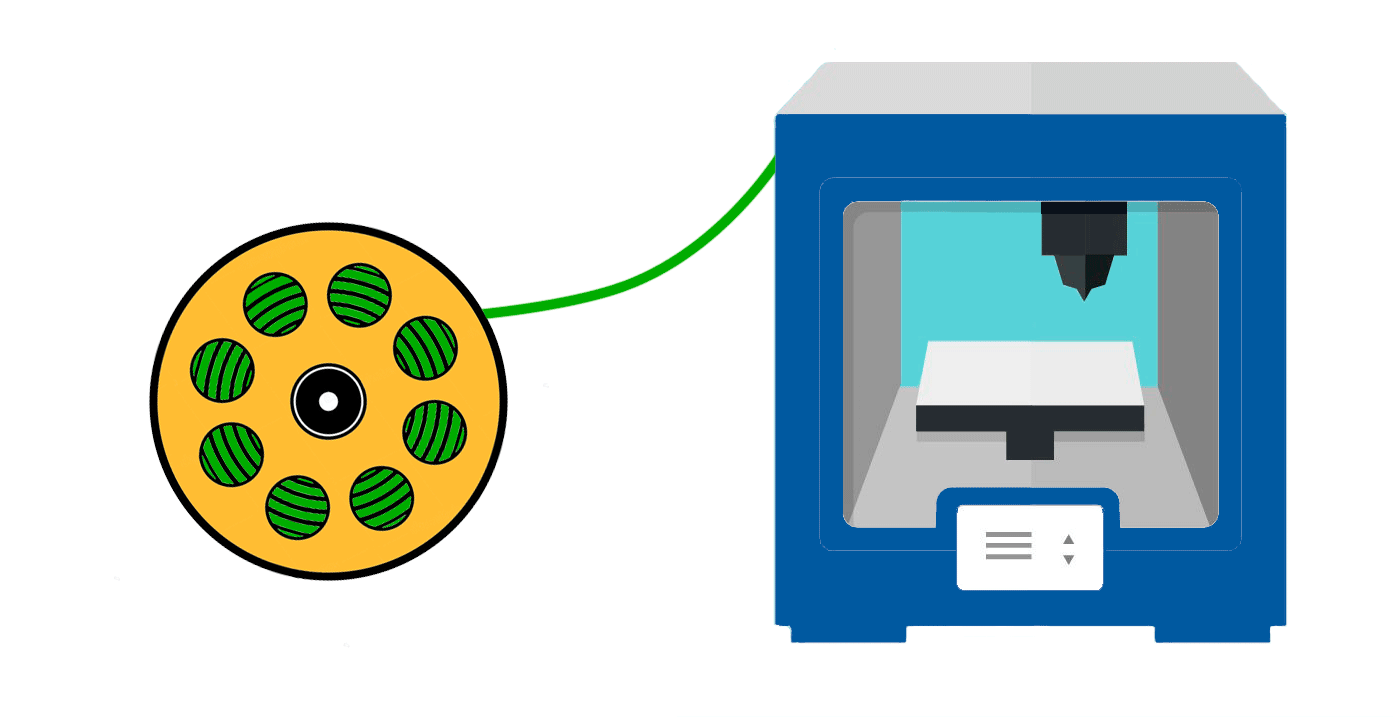 3D принтер Everest
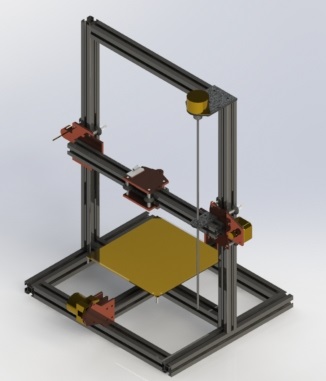 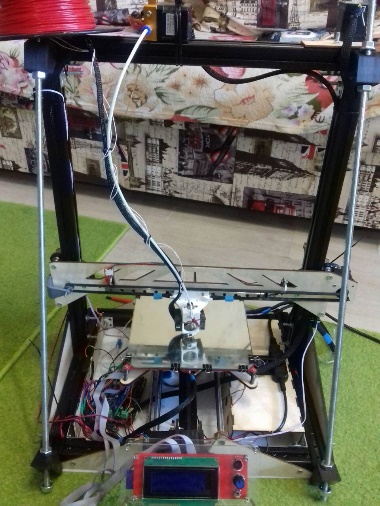 3D принтер
3D модель (SolidWorks)